RUNGTA COLLEGE OF DENTAL SCIENCES AND RESEARCH,BHILAI
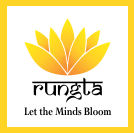 GINGIVAL ENLARGEMENT
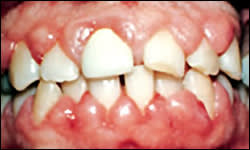 Dr PUSHPENDRA YADAV
Senior Lecturer
Dept of Periodontology
1
SPECIFIC LEARNING OBJECTIVES
2
CONTENT
PART-I
Introduction
Classification
Inflammatory enlargement
Chronic
Acute
PART--II
Drug-induced enlargement
Anti-Convulsants
Immunosuppresants
Calcium Channel Blockers
3
Idiopathic Gingival enlargement
PART-III
Enlargements associated with systemic diseases or conditions
Neoplastic enlargements
False enlargement
Summary
Reference
4
INTRODUCTION
5
Increase in size of gingiva is termed as gingival enlargement. 
Synonyms:  Gingival overgrowth
Old terms:  Hypertrophic gingivitis 
		Gingival hyperplasia
The different types of gingival overgrowth vary according to the etiologic factors and pathologic processes that produce them.
6
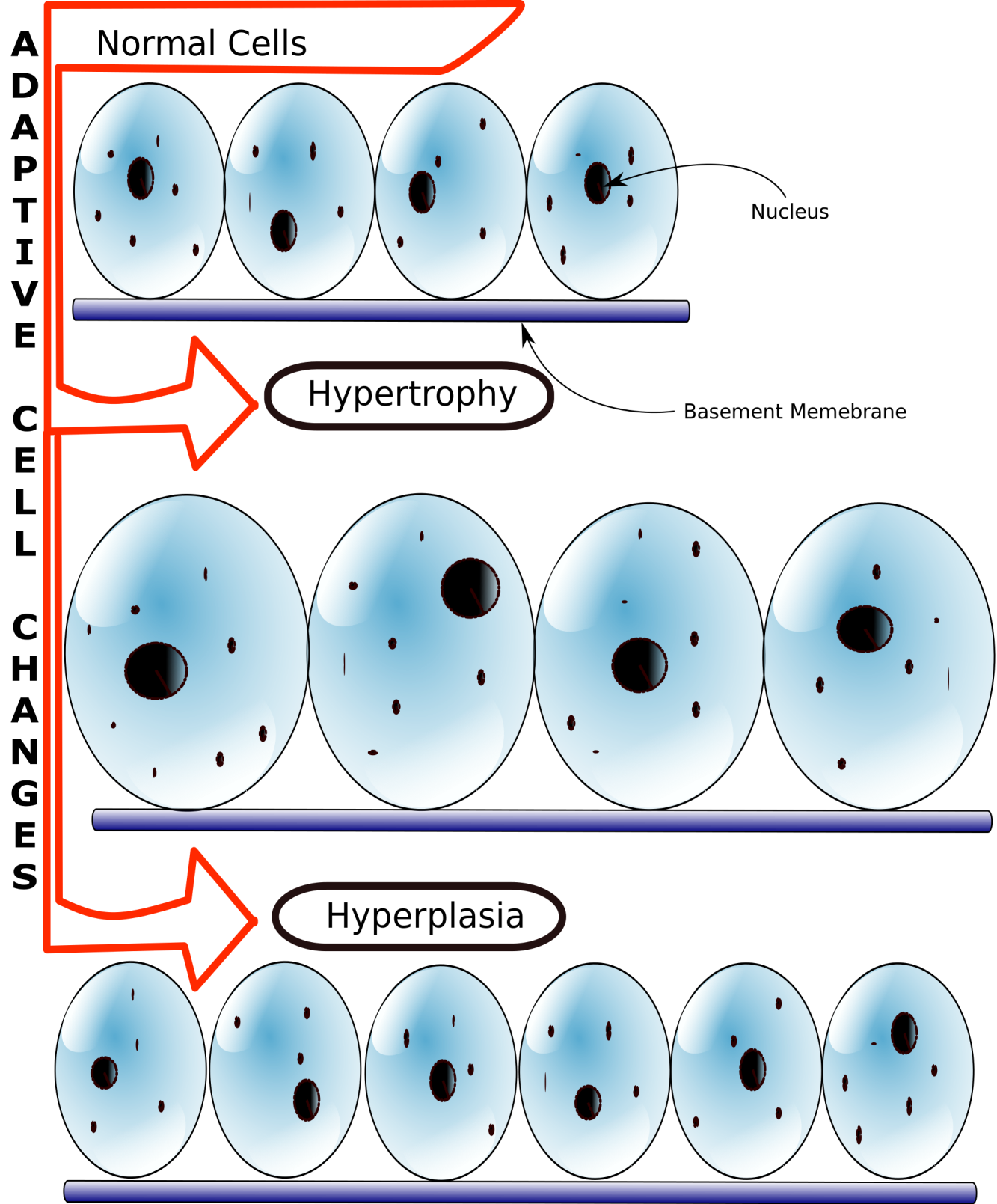 7
Hyperplastic, hypertrophic, and fibrotic changes are observed during gingival enlargement and cannot be accurately differentiated.
8
CLASSIFICATION
9
A.   According to etiologic factors and pathologic changes:
I. Inflammatory enlargement 
Acute 
chronic
II. Drug-induced enlargement
10
III. Enlargements associated with systemic diseases or conditions
1. Conditioned enlargement
Pregnancy 
Puberty 
Vitamin C deficiency 
Plasma cell gingivitis 
Nonspecific conditioned enlargement (pyogenic granuloma)
11
2. Systemic diseases causing gingival enlargement
Leukemia 
Granulomatous diseases (e.g., Wegener’s granulomatosis, sarcoidosis)
IV. Neoplastic enlargement (gingival tumors)
Benign tumors 
Malignant tumors
V. False enlargement
Underlying osseous lesions
Underlying dental tissues.
12
B. According to criteria of location and distribution, gingival enlargement is designated as follows
Localized: Limited to the gingiva adjacent to a single tooth or group of teeth. 
Generalized: Involving the gingiva throughout the mouth. 
Marginal: Confined to the marginal gingiva. 
Papillary: Confined to the interdental papilla. 
Diffuse: Involving the marginal and attached gingivae and papillae. 
Discrete: An isolated sessile or pedunculated, tumorlike enlargement
13
C. The degree of gingival enlargement can be scored as follows:
Grade 0: No signs of gingival enlargement
Grade I: Enlargement confined to interdental papilla
Grade II: Enlargement involves papilla and marginal gingiva
Grade III: Enlargement covers three quarters or more of the crown
14
INFLAMMATORY ENLARGMENT
15
Gingival enlargement may result from chronic or acute inflammatory changes
In addition, inflammatory enlargements usually are a secondary complication to any of the other types of enlargement, creating a combined gingival enlargement.
16
CHRONIC INFLAMMATORY ENLARGMENT
17
Originates as a slight ballooning of the inter-dental papilla and marginal gingiva
Early stages - life preserver-shaped bulge around the involved teeth
Increase in size until it covers part of the crowns 
Localized or generalized 
Progresses slowly and painlessly
18
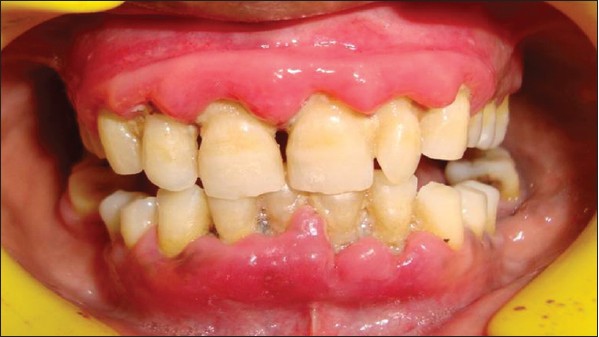 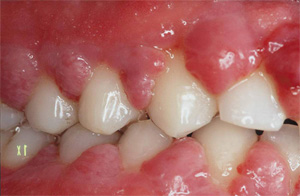 19
Discrete sessile or pedunculated mass
 
Interproximal or on the marginal or attached

Slow growing

Painless

May undergo spontaneous reduction in size, followed by exacerbation and continued enlargement

Painful uclers may occur in folds of mass
Ocassionally….
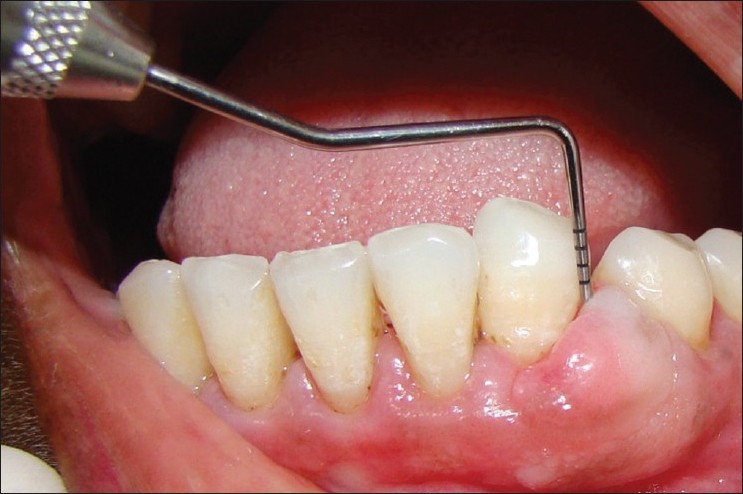 20
Etiology:
Prolonged exposure to dental plaque
Factors that favour plaque accumulation and retention:
Poor oral hygiene
Irritation by anatomic abnormalities
Improper restorative and orthodontic appliances
21
Histologically:
Shows exudative and proliferative features of chronic inflammation.
Deep red or bluish red lesions that are soft and friable with a smooth shiny surface and bleed easily.
Preponderance of inflammatory cells and fluid, with vascular engorgement, new capillary formation, and associated degenerative changes.
Lesions that are pink, firm and resilient have greater fibrotic component with abundance of fibroblasts and collagen fibers
22
Gingival Changes Associated with Mouth Breathing: 
Gingivitis and gingival enlargement are often seen in mouth breathers 
Commonly effects maxillary anterior region
Gingiva appears red and edematous, with a diffuse surface shininess of the exposed area 
Its harmful effect is generally attributed to irritation from surface dehydration
23
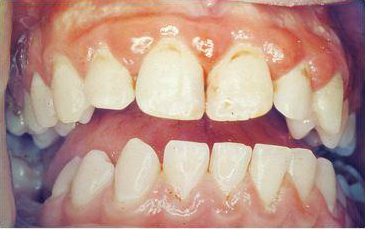 24
[Speaker Notes: .]
ACUTE INFLAMMATORY ENLARGMENT
25
26
Gingival abscess:
It is a localized, painful, rapidly expanding lesion of sudden onset caused by injury to the gingiva, such as impaction of foreign bodies.
Limited to marginal gingiva or interdental papilla.
May occur in presence or absence of periodontal pocket.
27
Etiology: Foreign substance forcefully embedded into the gingiva carrying bacteria deep into the tissues
Eg:  -Toothbrush bristle
                                         -Piece of apple core
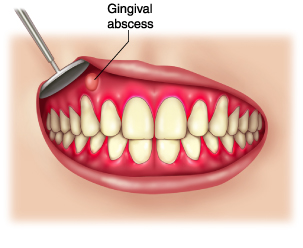 28
CLINICAL FEATURES
Pain, swelling and erythema.
Early stages - red swelling with a smooth, shiny surface.
24 to 48 hours - becomes fluctuant and pointed with a surface orifice from which a purulent exudates may be expressed.
Adjacent teeth are sensitive to percussion.
Ruptures spontaneously,  if permitted to progress.
29
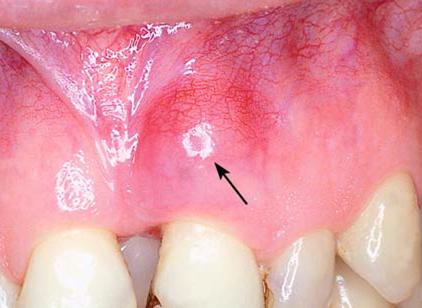 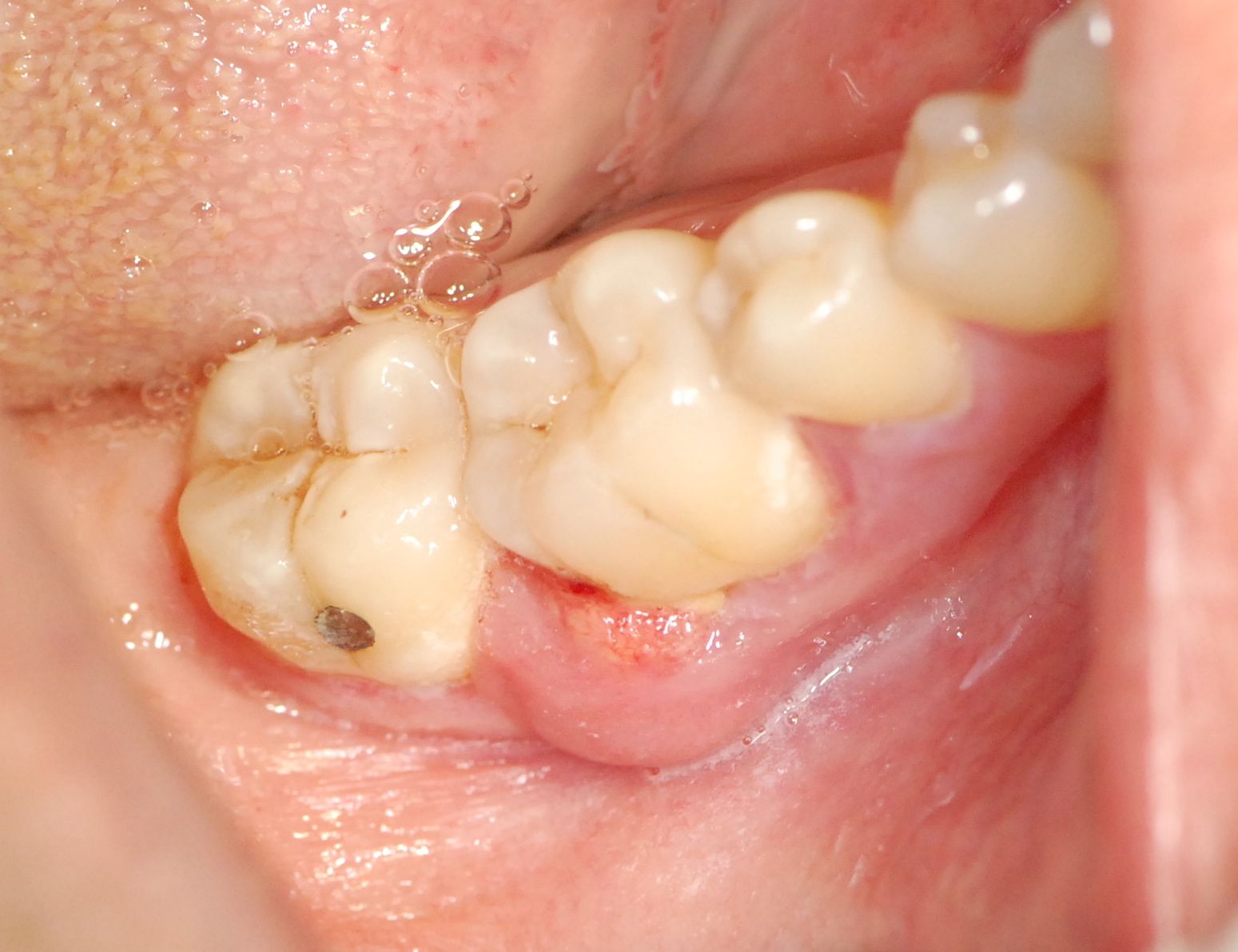 30
Histopathology. 
The gingival abscess consists of a purulent focus in the connective tissue, surrounded by a diffuse infiltration of polymorphonuclear leukocytes (PMNs), edematous tissue, and vascular engorgement. 
The surface epithelium has varying degrees of intra-cellular and extracellular edema, invasion by leukocytes, and sometimes ulceration
31
DRUG INDUCED GINGIVAL ENLARGMENT
32
Gingival enlargement is a well-known consequence of the administration of some anticonvulsants, immunosuppressants, and calcium channel blockers and may create speech, mastication, tooth eruption, and aesthetic problems. 
Clinical and microscopic features of the enlargements caused by the different drugs are similar
33
Clinical features:
Starts as a painless, beadlike enlargement of the interdental papilla and extends to the facial and lingual gingival margins
 As the condition progresses, the marginal and papillary enlargements unite & develop into a massive tissue fold covering a considerable portion of the crowns
 May interfere with occlusion 
may occur in mouths with little or no plaque and may be absent in mouths with abundant deposits
34
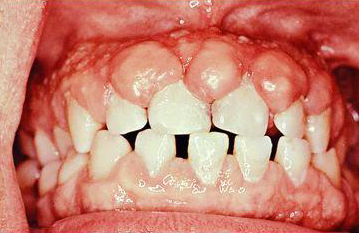 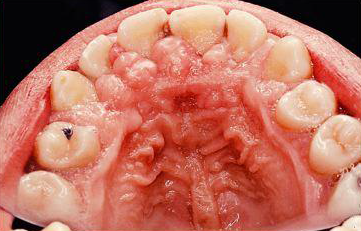 35
Uncomplicated by inflammation:
 The lesion is mulberry shaped, firm, pale pink, and resilient, with a minutely lobulated surface and no tendency to bleed
 The enlargement characteristically appears to project from beneath the gingival margin, from which it is separated by a linear groove 
 Difficult plaque control                     secondary inflammation
36
Secondary inflammatory changes increase size of the lesion caused by the drug and also produce a red or bluish red discoloration, obliterate the lobulated surface demarcations, and increase bleeding tendency 
Generalized but more in maxillary & mandibular anterior region
 Does not effect edentulous areas and disappear on extraction of teeth
37
Hassell et al. have hypothesized that in non-inflamed gingiva, fibroblasts are less active or even quiescent and do not respond to circulating phenytoin, whereas fibroblasts within inflamed tissue are in an active state as a result of the inflammatory mediators and the endogenous growth factors present			
Genetic predisposition is a suspected factor in determining whether a person treated with phenytoin will develop gingival enlargement or not
38
The enlargement is chronic and slowly increases in size
 When surgically removed, it recurs
 Spontaneous disappearance occurs within a few months after discontinuation of the drug
39
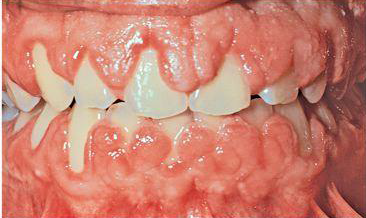 40
Histologically: 
Pronounced hyperplasia of the connective tissue and epithelium
 Acanthosis of the epithelium, and elongated rete pegs extend deep into the connective tissue, which exhibits densely arranged collagen bundles with an increase in the number of fibroblasts and new blood vessels
An abundance of amorphous ground substance has also been reported
41
Cyclosporine enlargements usually have a more highly vascularized connective tissue with foci of chronic inflammatory cells, particularly plasma cells		
Recurring phenytoin enlargements appear as granulation tissue composed of numerous young capillaries and fibroblasts and irregularly arranged collagen fibrils with occasional lymphocytes
42
The “mature”-phenytoin enlargement has a fibroblast-to-collagen ratio that is equal to that of normal gingiva from normal individuals, which suggests that, at some point in the development of the lesion, fibroblastic proliferation must have been abnormally high
43
PATHOGENESIS
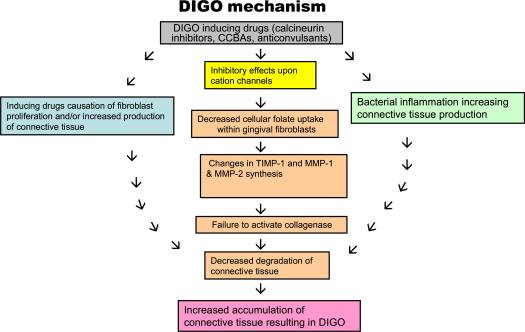 44
SUMMARY
GE is one of the commonly encountered entity in the clinic & has various implications like niches for infection & esthetic concern
 Diagnosis of the exact nature of enlargement & etiologic factor plays a critical role in elimination of exaggerated lesions
45
REFERENCE
Newman MG, Takei HH, Klokkevold PR, Carranza FA. Carranza’s clinical periodontology, 10th ed. Saunders Elsevier; 2007.
Lindhe J, Lang NP and Karring T. Clinical Periodontology and Implant Dentistry. 6th ed. Oxford (UK): Blackwell Publishing Ltd.; 2015.
Newman MG, Takei HH, Klokkevold PR, Carranza FA. Carranza’s clinical periodontology, 13th ed. Saunders Elsevier; 2018.
46
THANK YOU
47